brief guide
for the participants of the
PO WER project
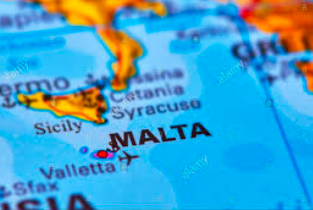 Katarzyna Cymera
„Krok do przodu”
Przewodnik ten da Ci możliwość szybkiego i łatwego odnalezienia się w środowisku maltańskim ze szczególnym uwzględnieniem tras przejazdu komunikacją miejską, miejsca zakwaterowania, orientacji obiektu szkolnego oraz kilku ciekawych miejsc, które warto odwiedzić będąc na Malcie.
Have a good time!
PO WER
Kilka słów o projekcie dzięki któremu tu jesteśmy :)
Głównym celem projektów realizowanych ze środków       PO WER w obszarze edukacji szkolnej jest rozwijanie potencjału osób oraz instytucji poprzez realizację działań polegających m.in. na ponadnarodowej mobilności.﻿ 
Projekty realizowane są na  zasadach obowiązujących w programie Erasmus+.
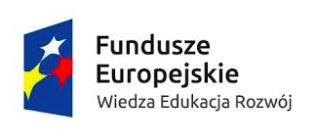 Z Lotniska do hotelu
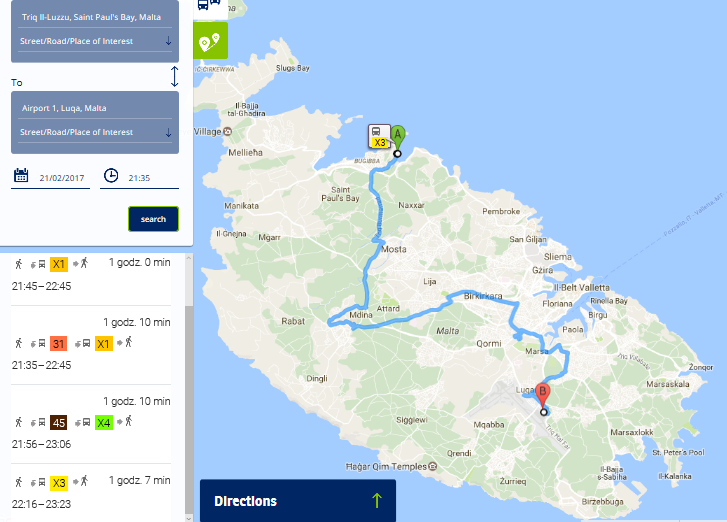 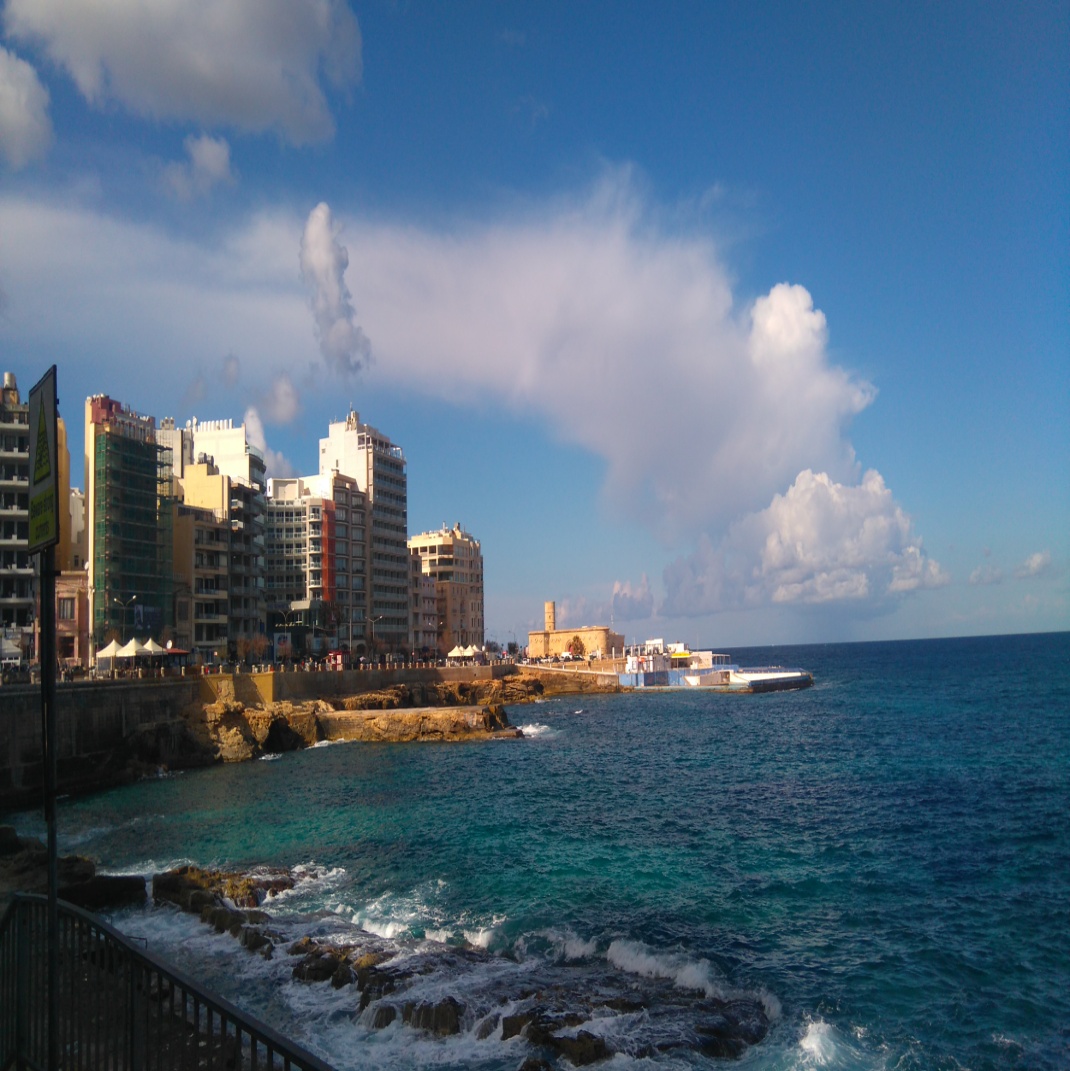 Hotel
Club Salina Wharf
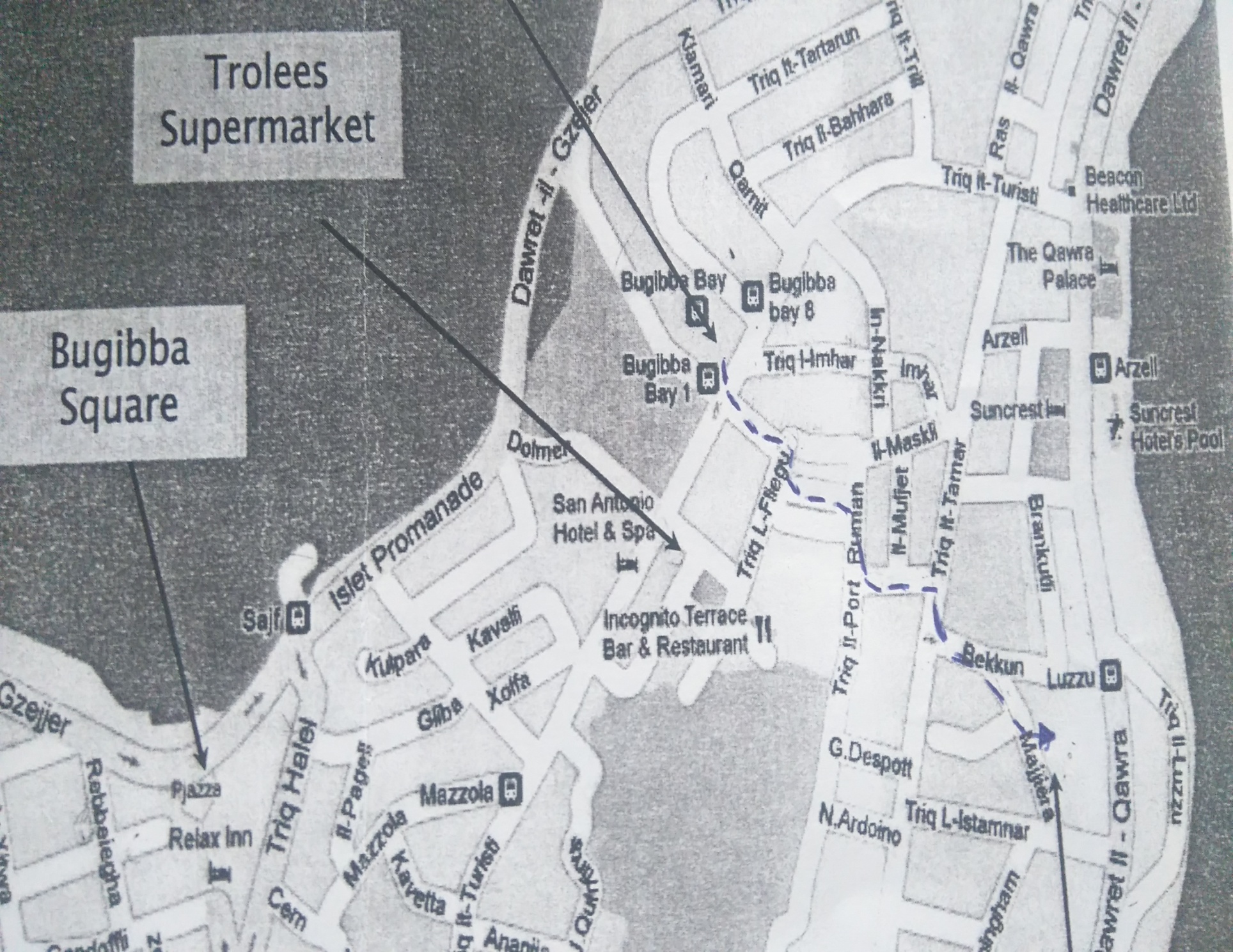 Do hotelu z lotniska dojedziesz autobusem linii X3.
Należy wysiąść w Bugiba Bay (krańcówka). Możesz jechać dalej tym samym nr autobusu, ale musisz zmienić pojazd (autobus, którym przyjechałeś będzie miał przerwę). Z Bugiba Bay jedź na przystanek Luzz. Pamiętaj jednak, na Malcie autobusy stają na żądanie! 
Drugim sposobem jest przejście do hotelu pieszo, to niedaleko (ok. 10 minut.) Mapa wskaże Ci drogę.
Z hotelu do Szkoły
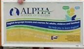 Alpha School of English znajduje się przy ulicy 
Arznell Street, St Paul's Bay dojdziesz tam drogami wskazanymi na mapie. Polecam drogę zaznaczoną na niebiesko. 
Możesz także pojechać drogą jednokierunkową, autobusem nr 221 z przystanku Luzzu do Imhasel. 
 Z powrotem musisz iść pieszo lub jechać do Bugiba Bay.
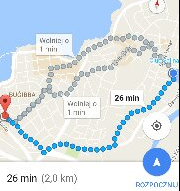 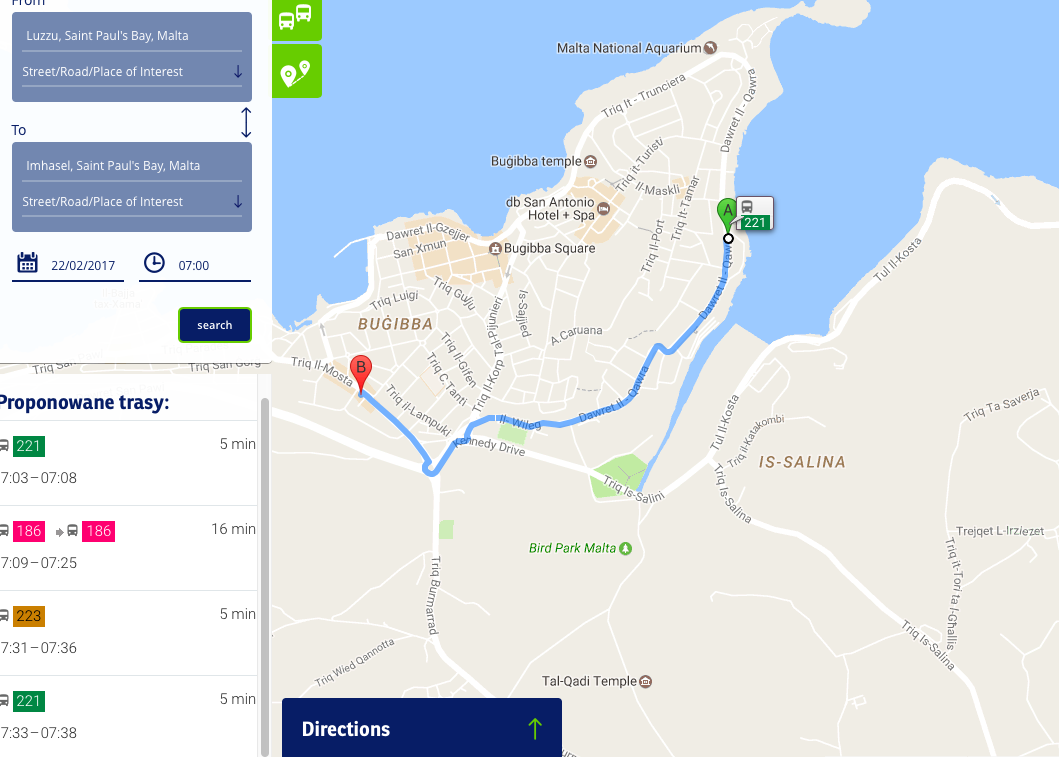 ValLetta
Valletta – stolica Malty położona na półwyspie Sciberras pomiędzy dwiema zatokami: Grand Harbour i Marsamxett. Jest najdalej wysuniętą na południe europejską stolicą.
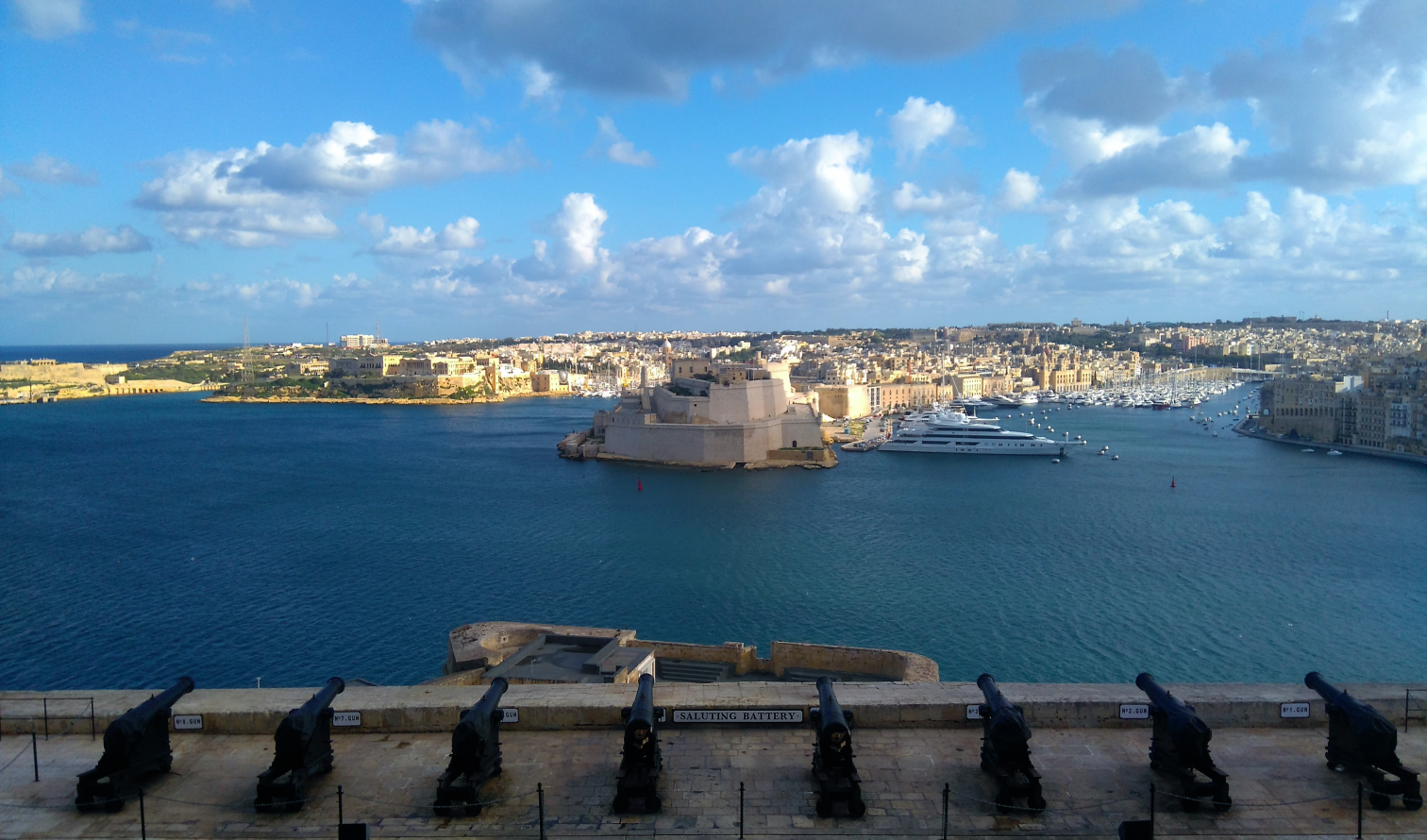 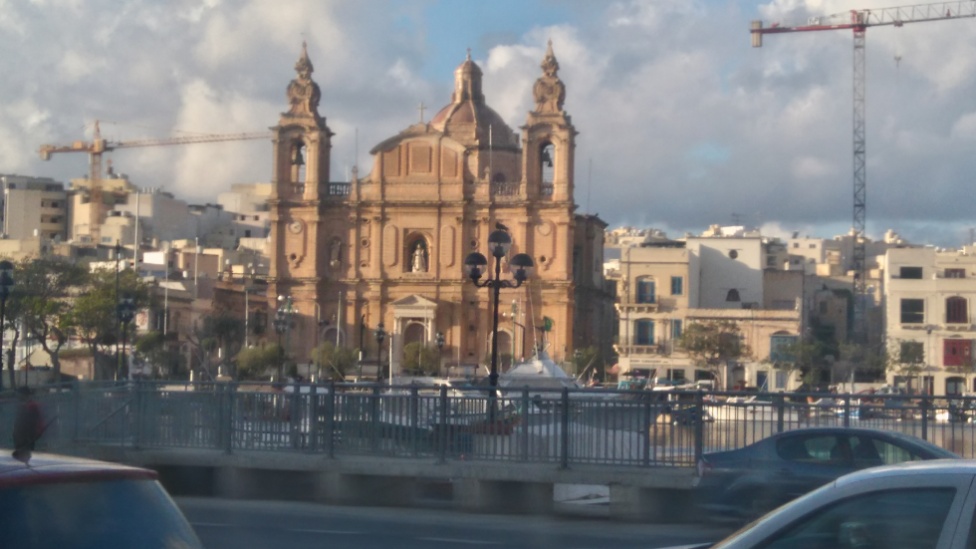 Z hotelu do ValLetta
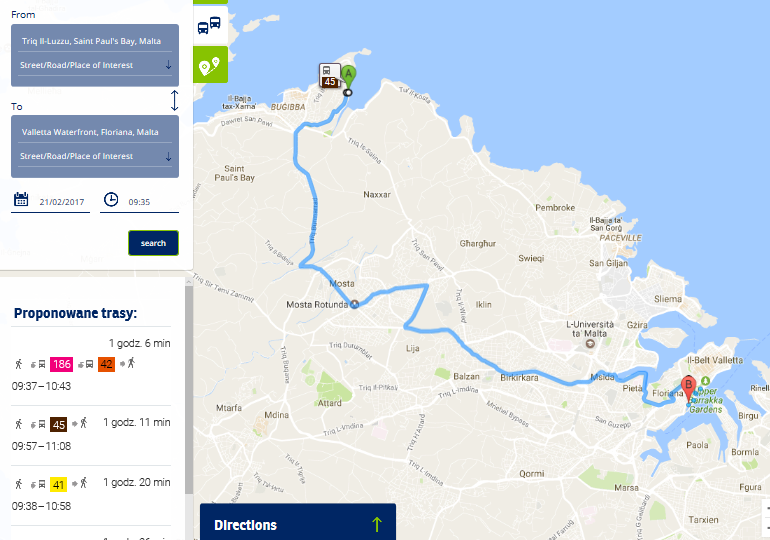 MEDINA
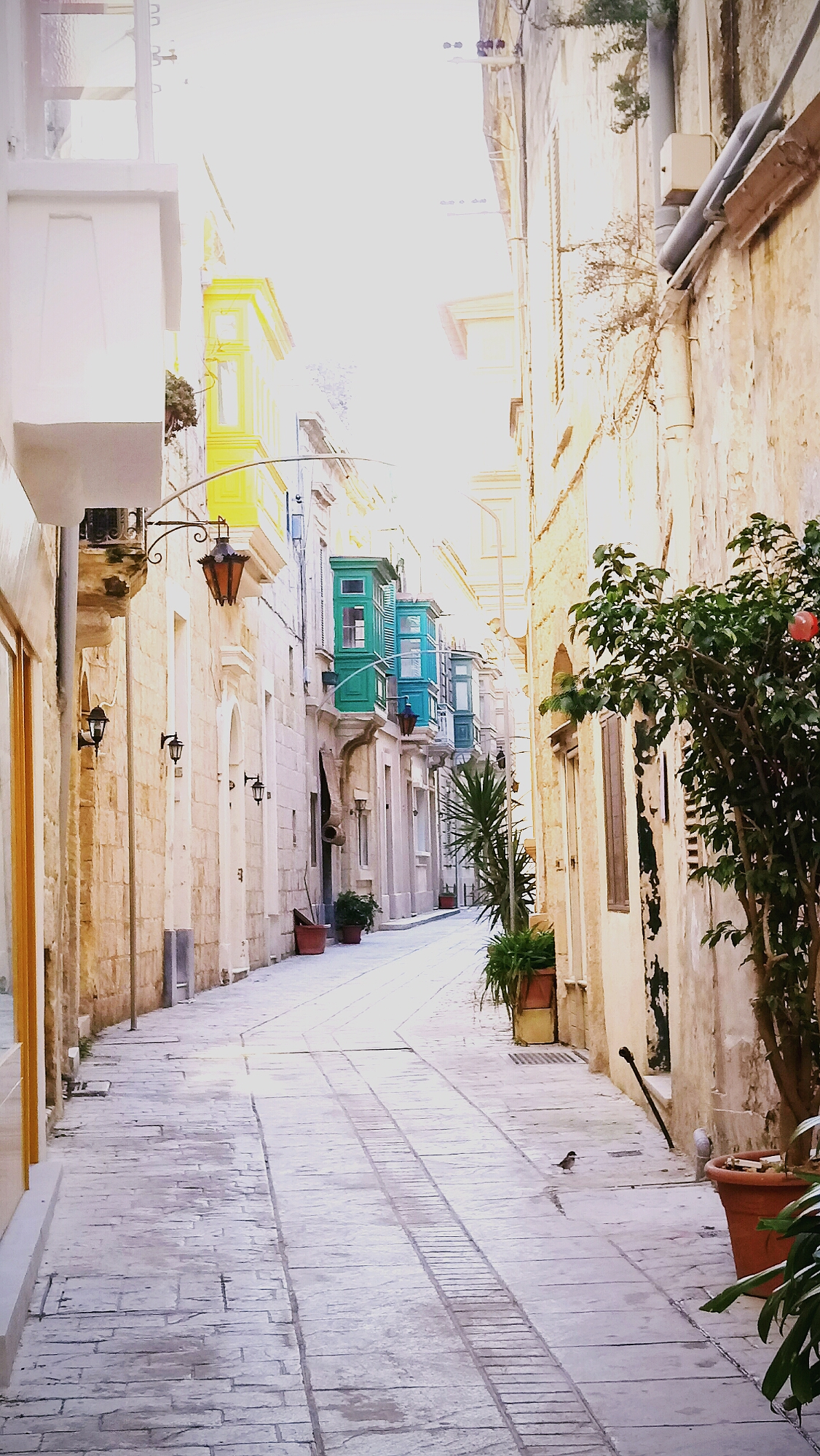 Mdina - dawna stolica Malty, położona w centralnej części wyspy Malta. Siedziba gminy o tej samej nazwie. Jest to średniowieczne miasto z wąskimi, cichymi uliczkami, położone na wzgórzu, skąd roztacza się szeroki widok na wyspę.
Dobrym pomysłem jest zwiedzenie tego miejsca po szkole- pół dnia wystarczy na przechadzkę po imponującej Medinie i równie pięknym sąsiadującym Rabacie.
Rabat – miejscowość w Republice Malty w centralnej części wyspy Malta, na przedmieściach Mdiny. Mieszka tu ok. 11,5 tys. osób. Siedziba gminy o tej samej.
Polecam odwiedzić to miejsce jako ostatnie!
Według mnie jest najpiękniejsze!
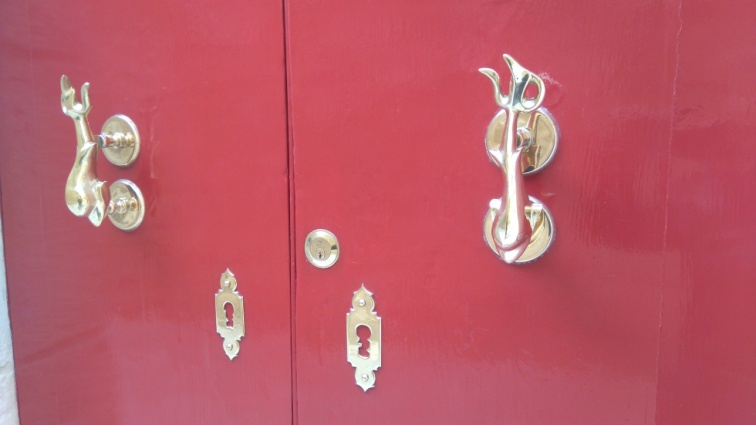 Ze Szkoły do Mediny
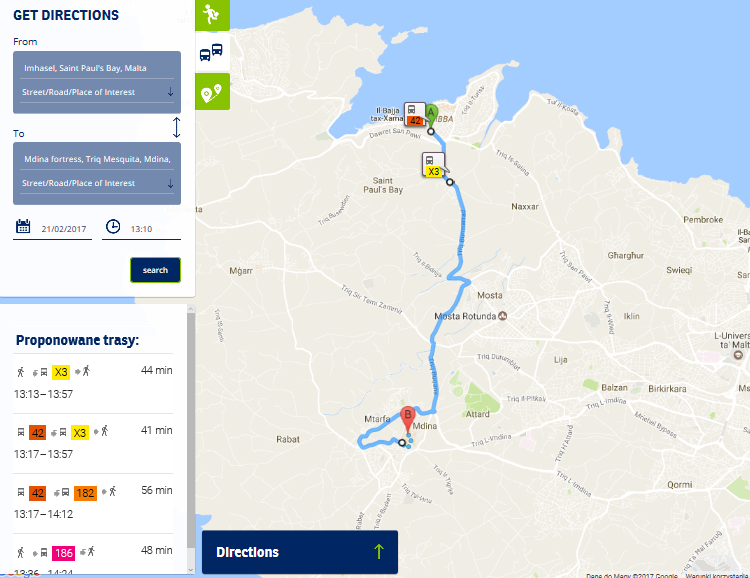 mARSAxLOkk
Marsaxlokk – miejscowość rybacka położona w południowo-wschodniej części Malty, zamieszkuje ją 3 241 mieszkańców. Siedziba gminy o tej samej nazwie.
Kolorowa rybacka wioska, warto ją odwiedzić w niedzielę rano. 
Targ rybny jest naprawdę imponujący!
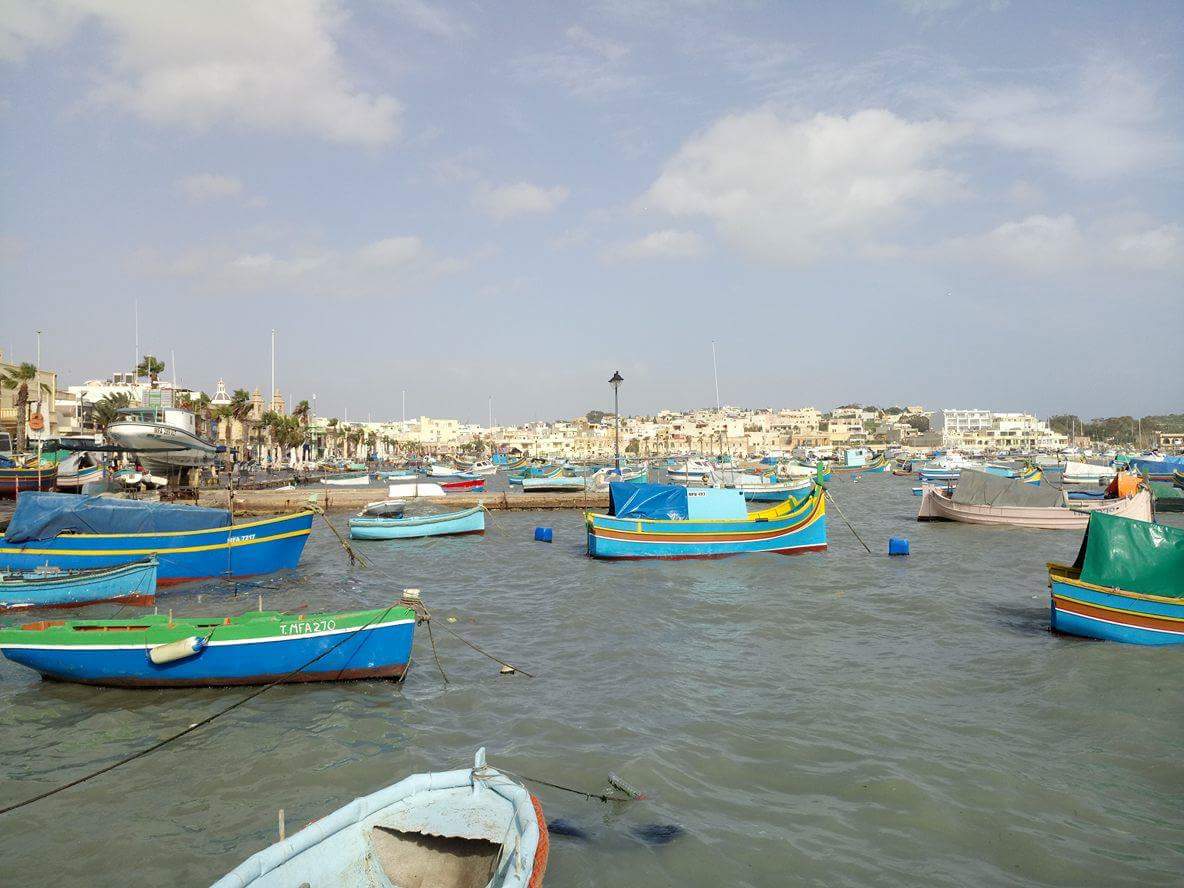 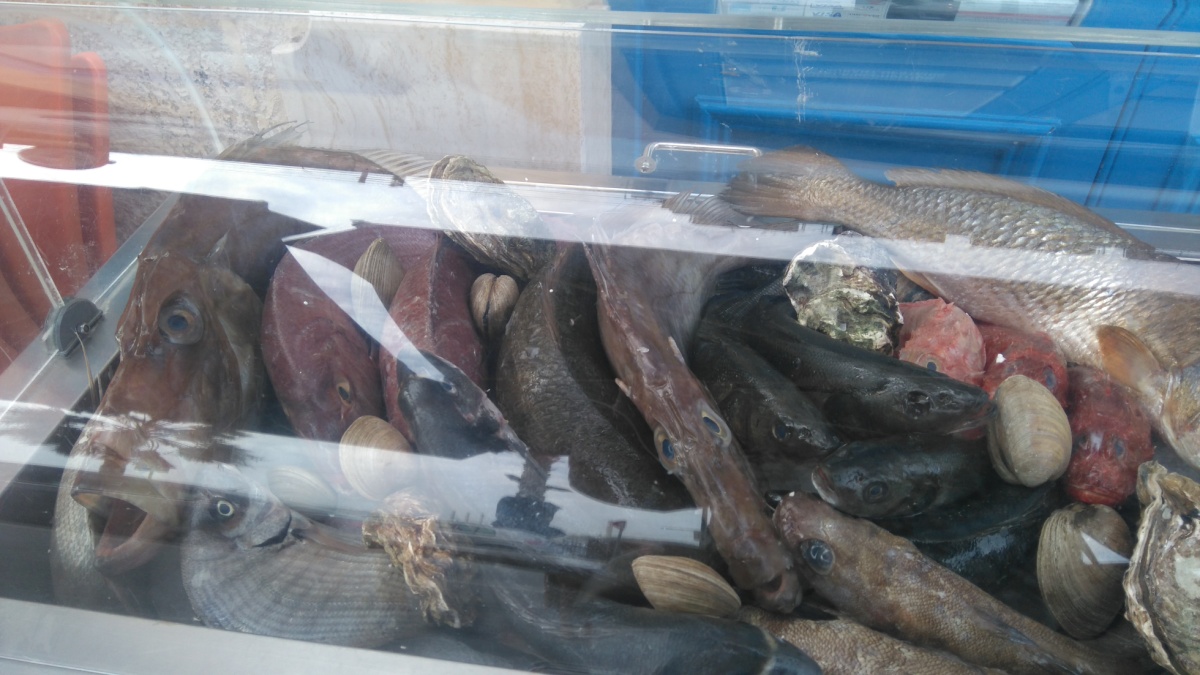 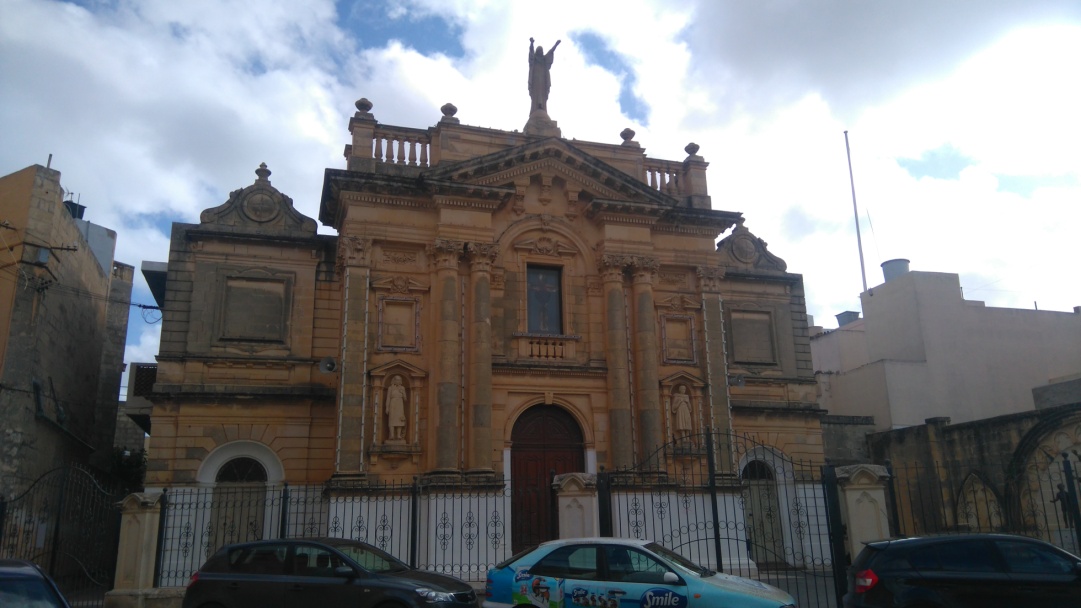 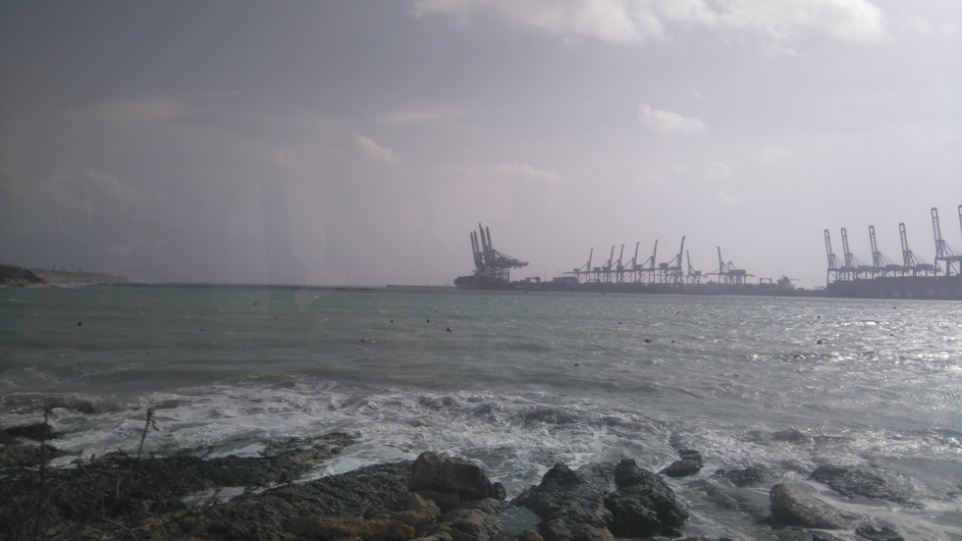 Z HOTELU DO mARSAxLOkk
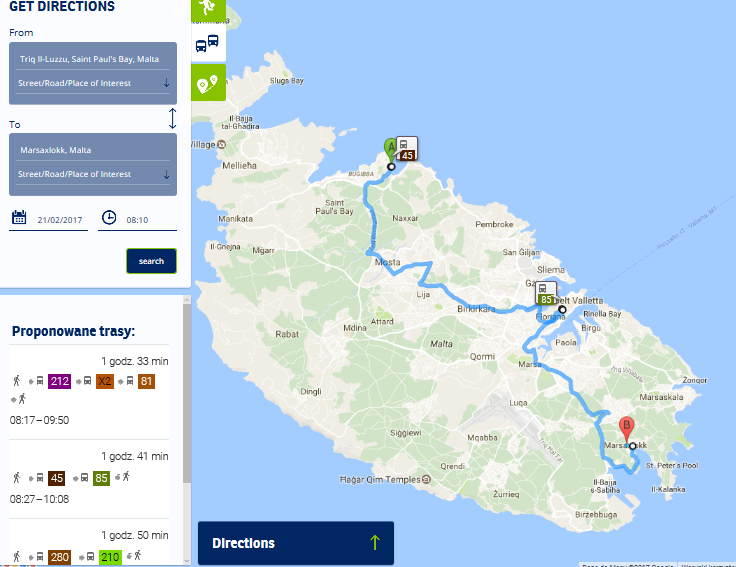 Gozo
Gozo – druga co do wielkości wyspa archipelagu Wysp Maltańskich, położona 2,5 km na północny zachód od wyspy Malty. 
ZIELONA WYSPA!
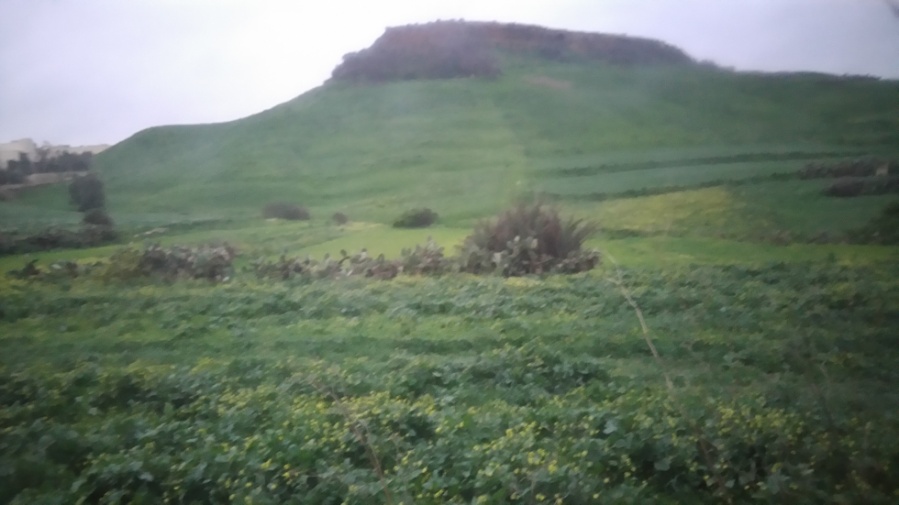 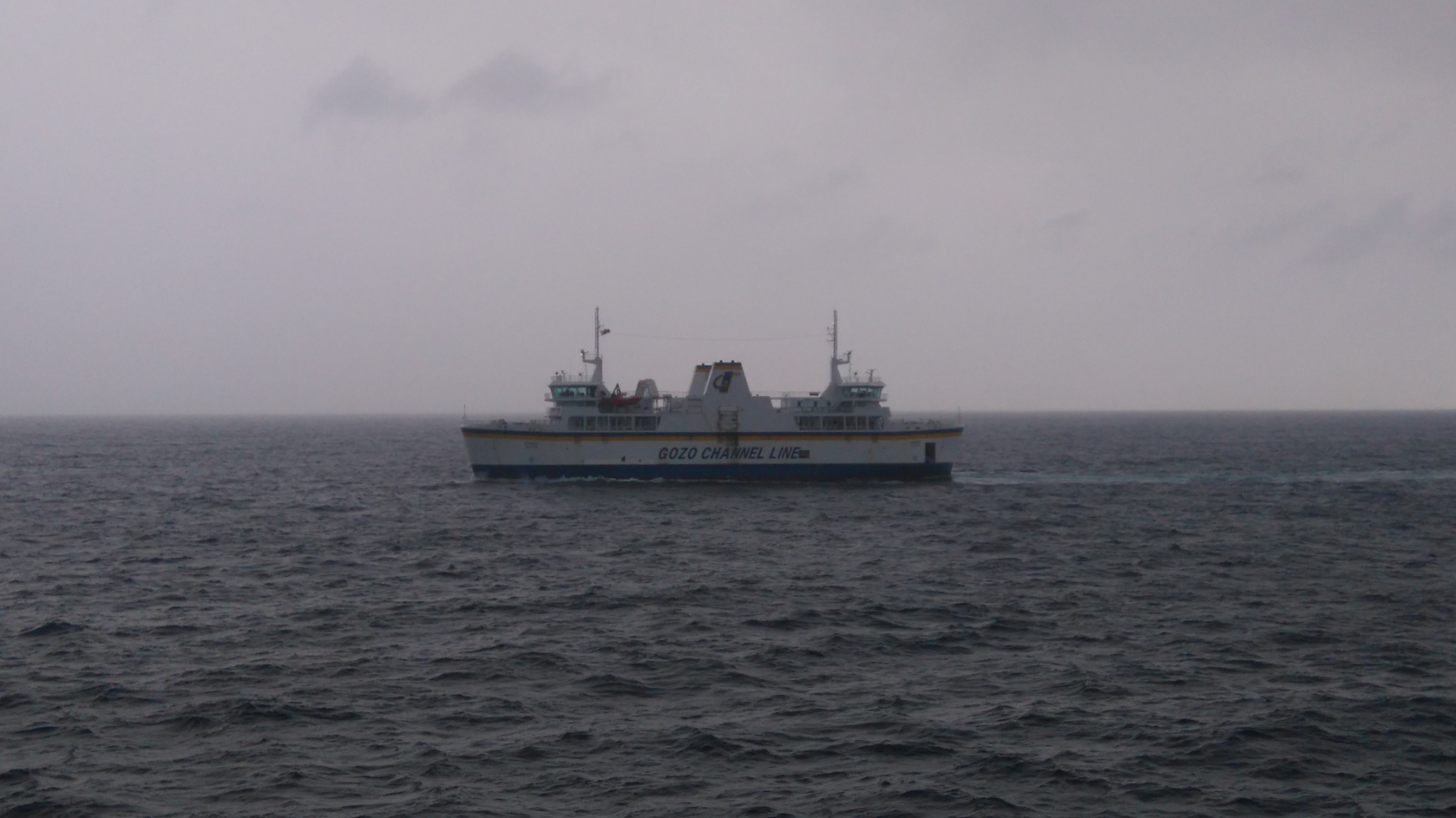 Z hotelu do Terminalu Promowego
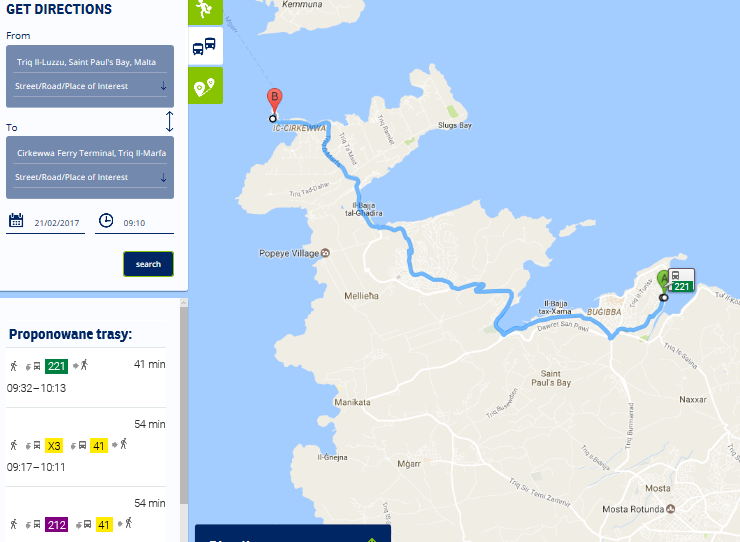 rabat
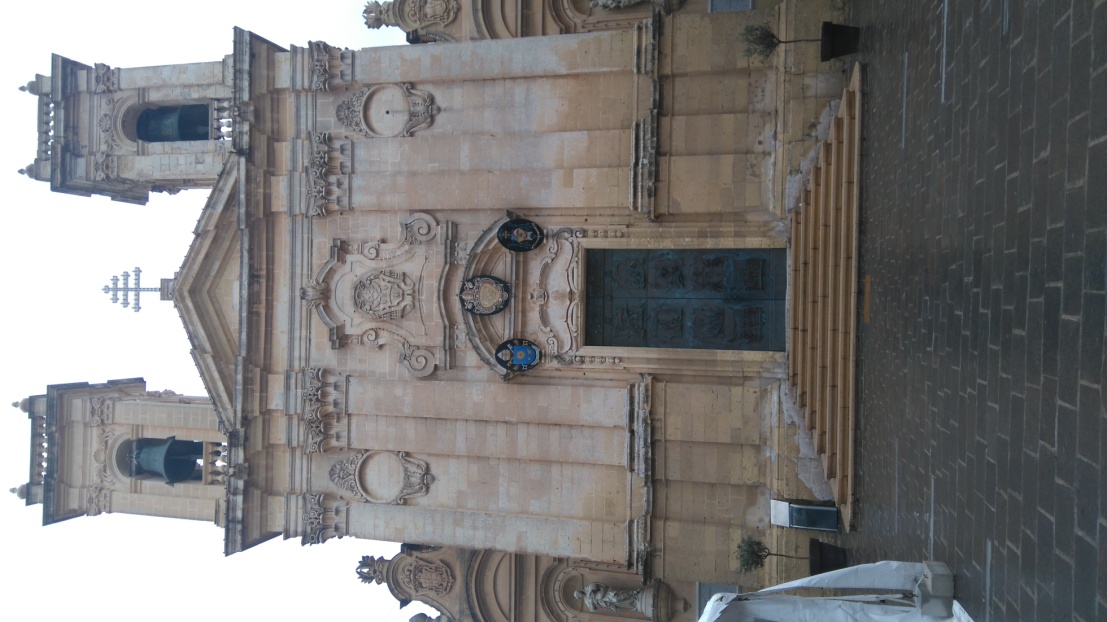 St. George's Basilica
Rabat albo Victoria – miasto w Republice Malty, stolica wyspy Gozo, według danych z 20 listopada 2011 miasto liczyło 6 203 mieszkańców. Siedziba gminy o tej samej nazwie. Od czasów panowania Arabów do 1897 miasto nosiło nazwę Rabat.
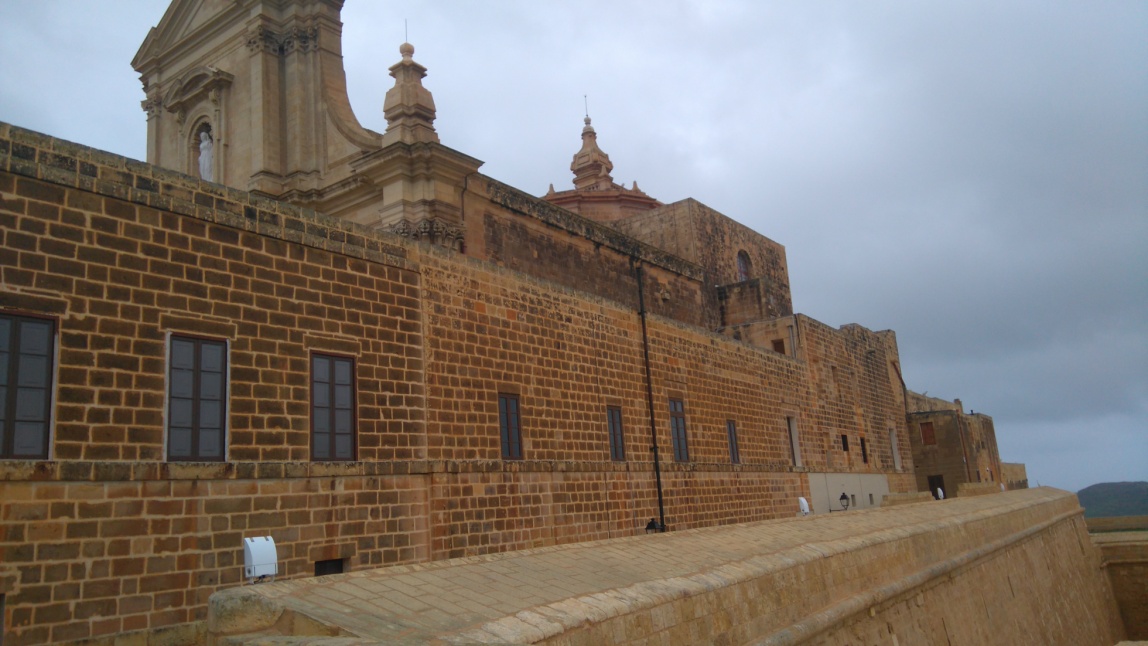 Citadel
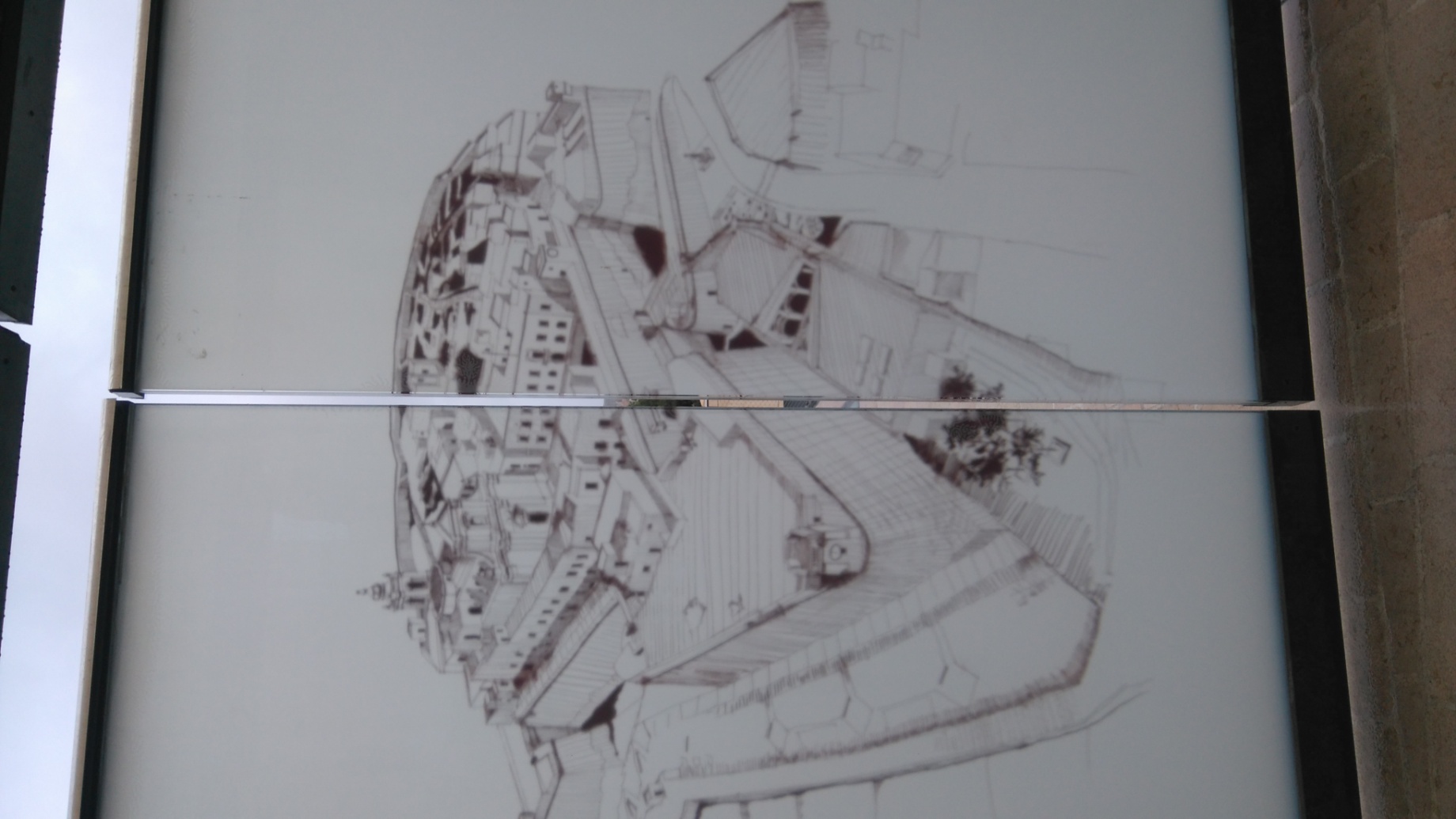 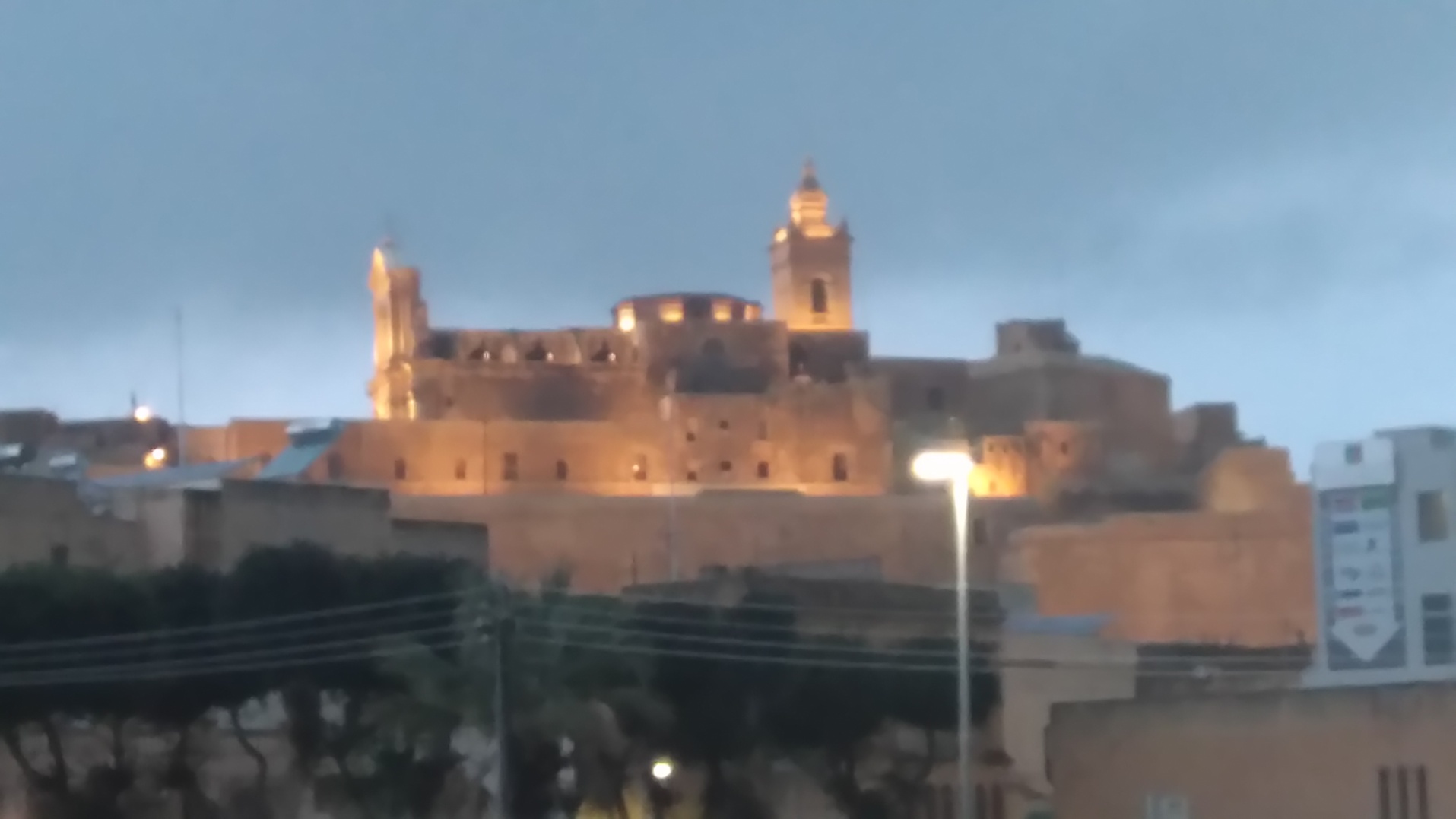 z Terminalu promowego Gozo do Rabatu
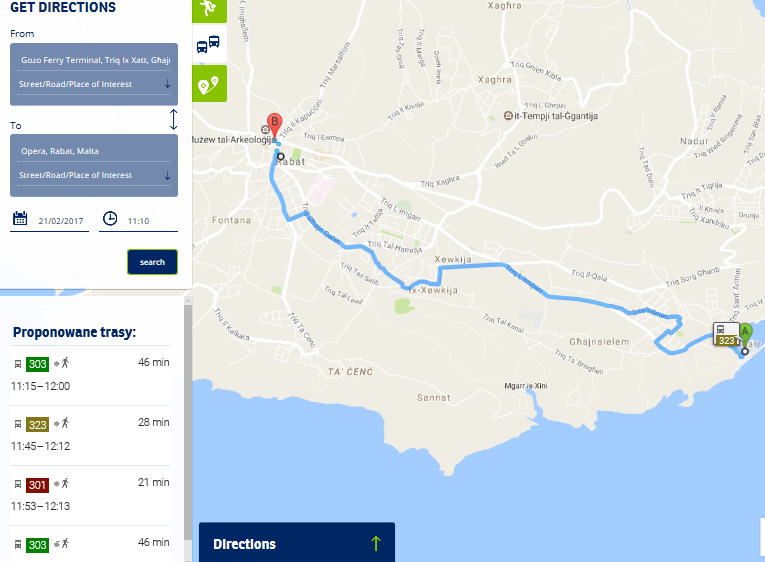 San  lawrenz
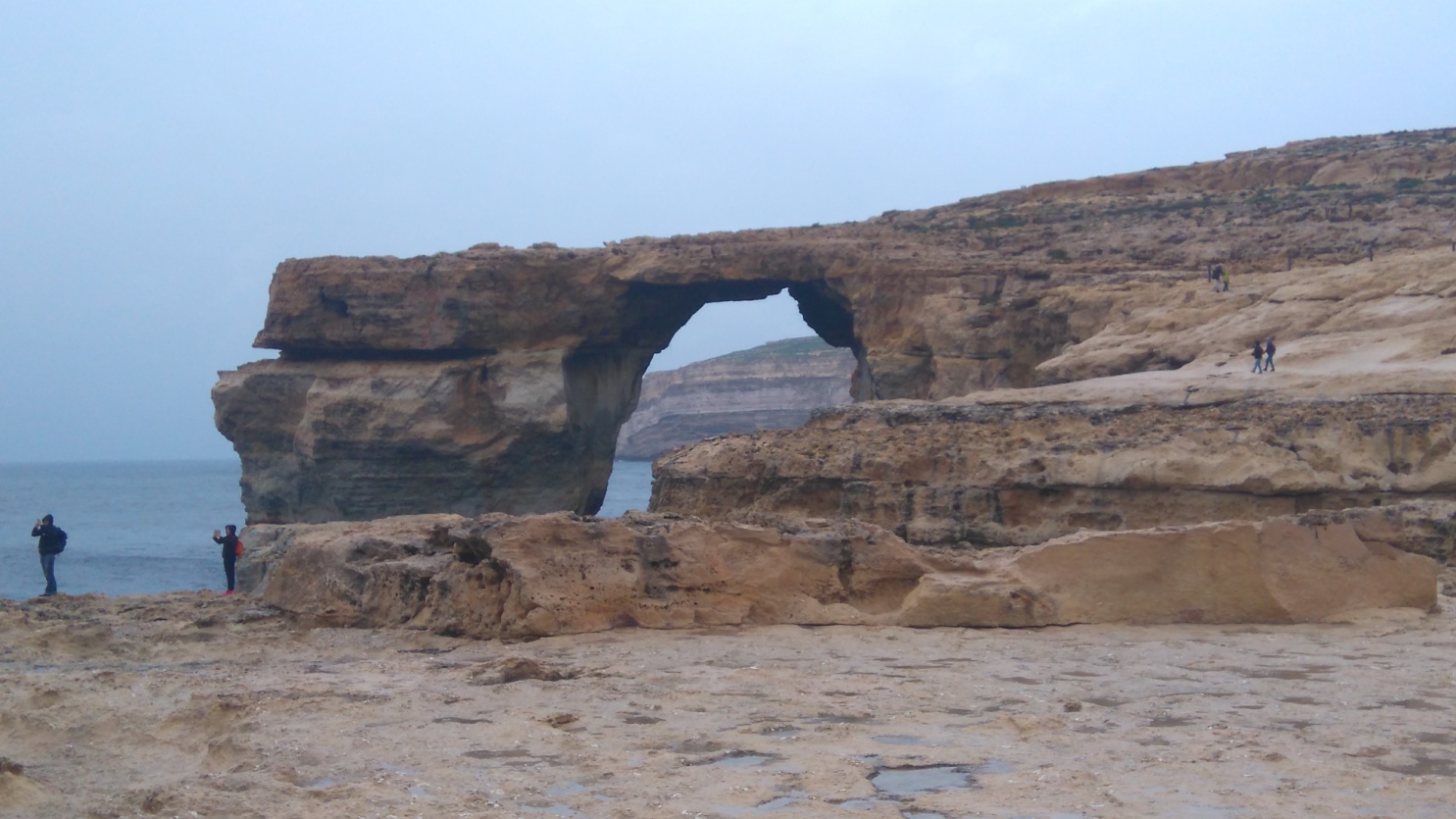 Azure Window - most skalny u wybrzeży wyspy Gozo w Republice Malty. Była to jedna z najbardziej znanych atrakcji turystycznych Malty. Niestety w marcu 2017 Azure Window runęło do morza.
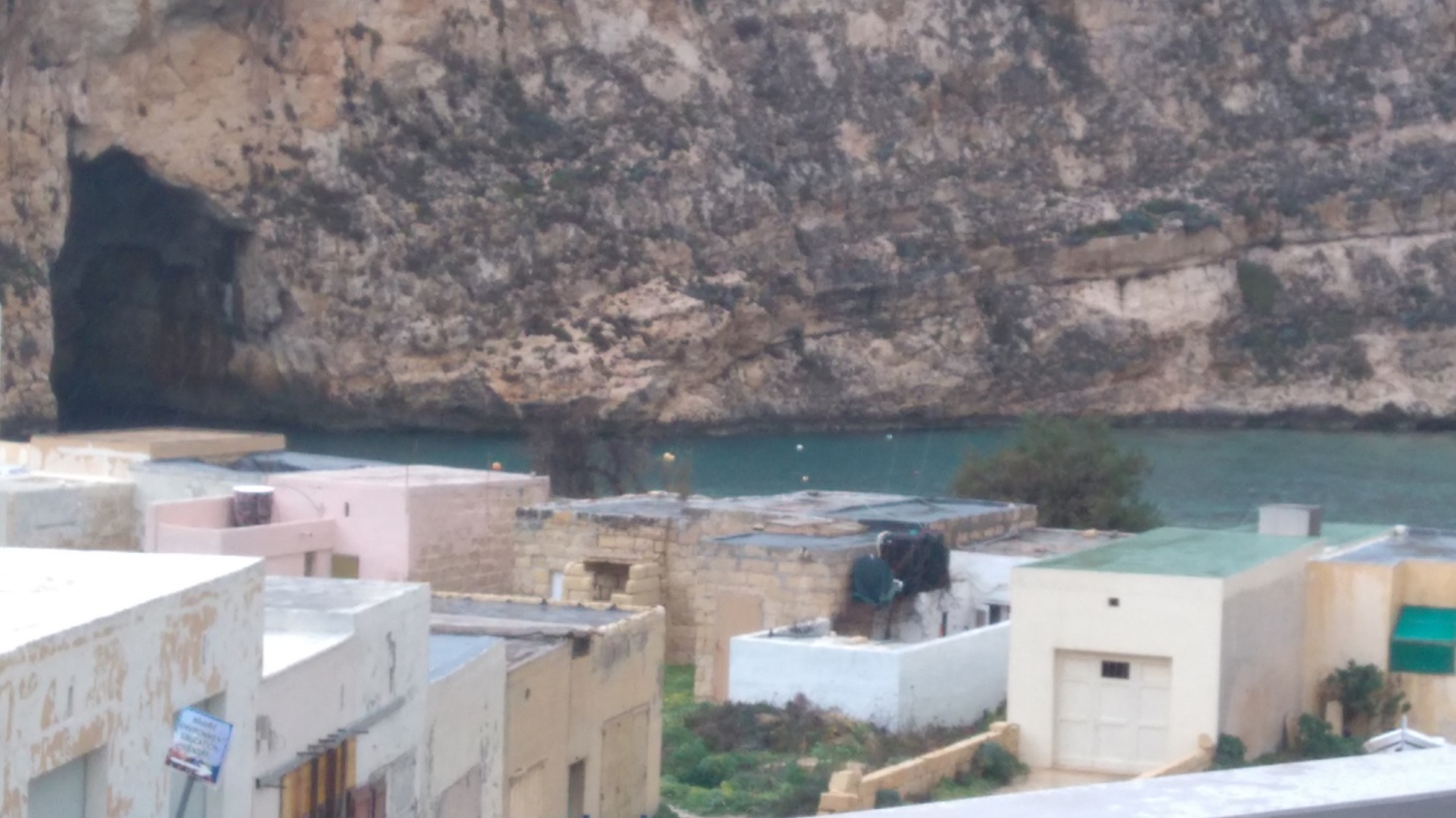 Blue Grotto
Z Rabatu do San Lawrenz
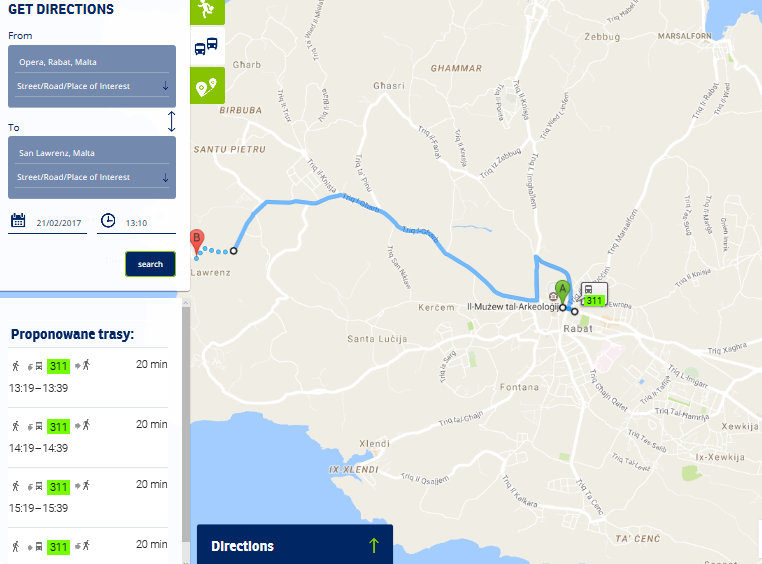 Droga powrotna z San Lawrenz 
do terminalu promowego Gozo
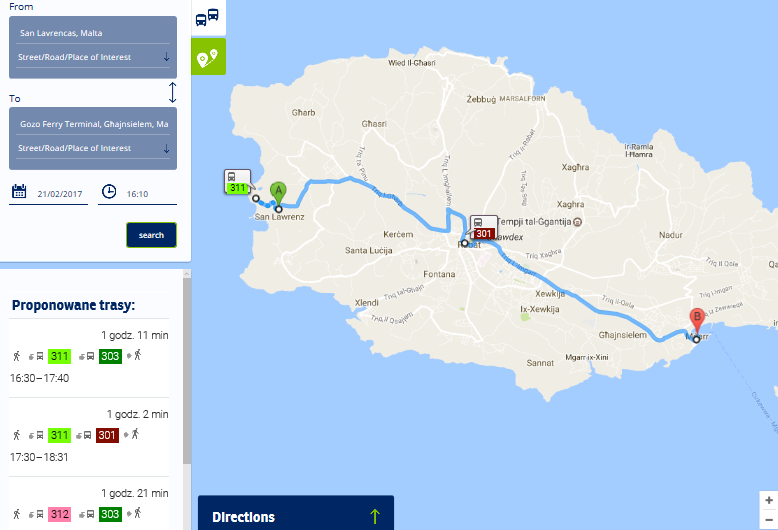 Gdzie robić zakupy?
Przy ulicy Arznell Street znajdują się dobrze zaopatrzone sklepy. 
Piekarnia Gormina, z której polecam chleb maltański i oczywiście ciastka z kremem:). 
Tuż obok znajdują się 2 sklepy rybne z owocami morza i różnymi gatunkami ryb. 
Na rogu, vis-à-vis jednego ze sklepów rybnych znajduje się bar z owocami morza. Bar prowadzi syn  właścicieli sklepu rybnego. Najlepszy na Bugiba! (tak, rekomendują go mieszkańcy).
Kolejnym miejscem gdzie warto zrobić zakupy jest mały narożny sklepik z warzywami i z przemiłą właścicielką. 
Gdy będziesz głodny, możesz posilić się w Sfinksie. Pizza, lazania i pastizzi – pierożki maltańskie to dobra i tania przekąska.
Wszystkie sklepy są obok siebie, łatwo je znajdziesz. Ceny przystępne:)
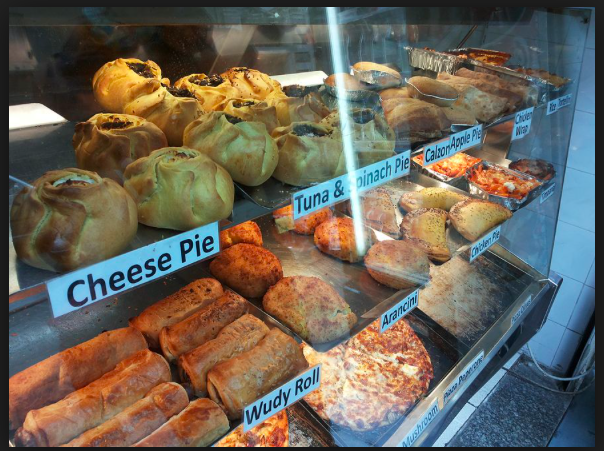 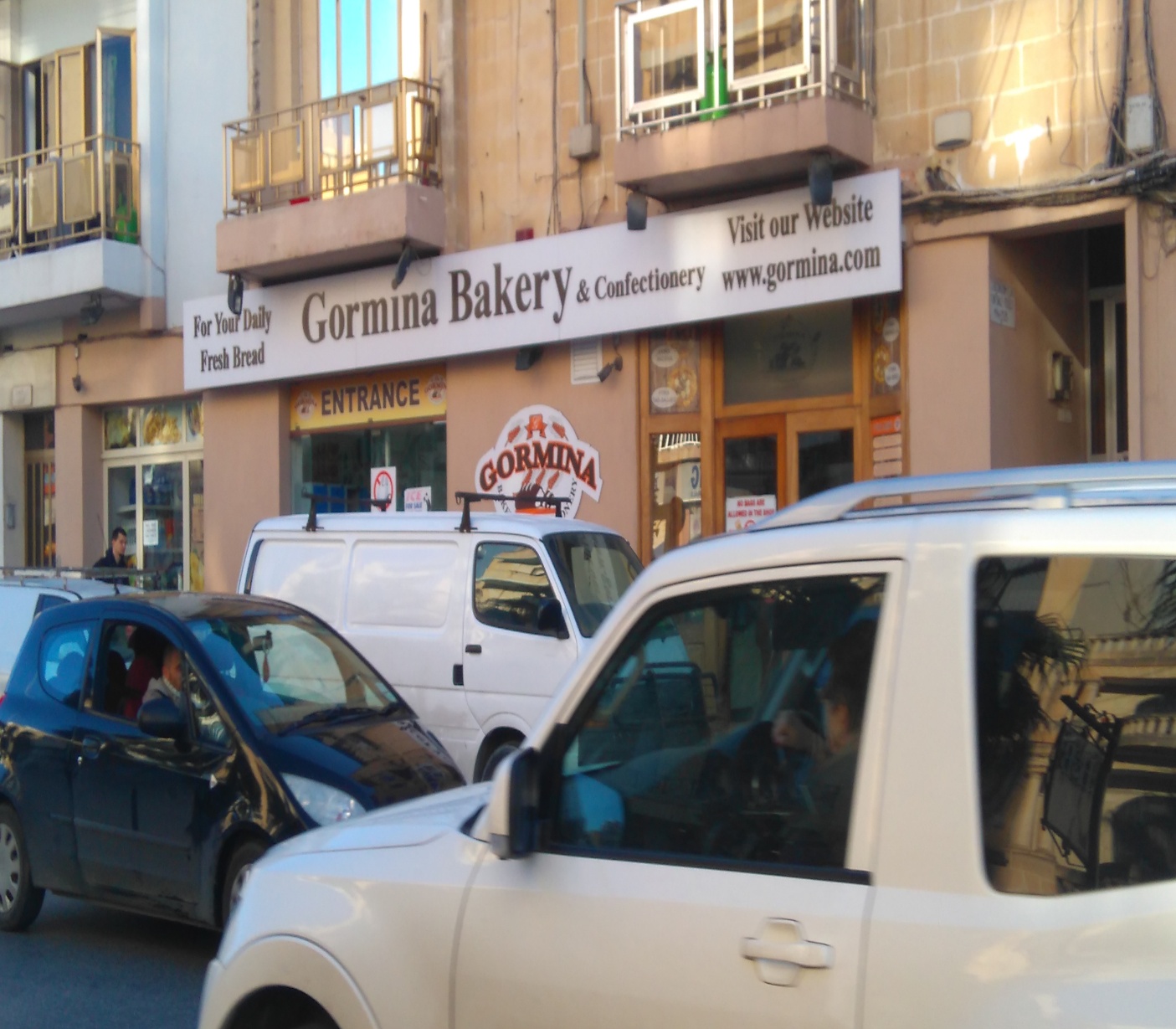 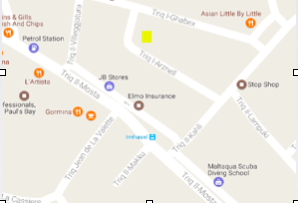 WIDOK Z HOTELOWEGO POKOJU 
ice
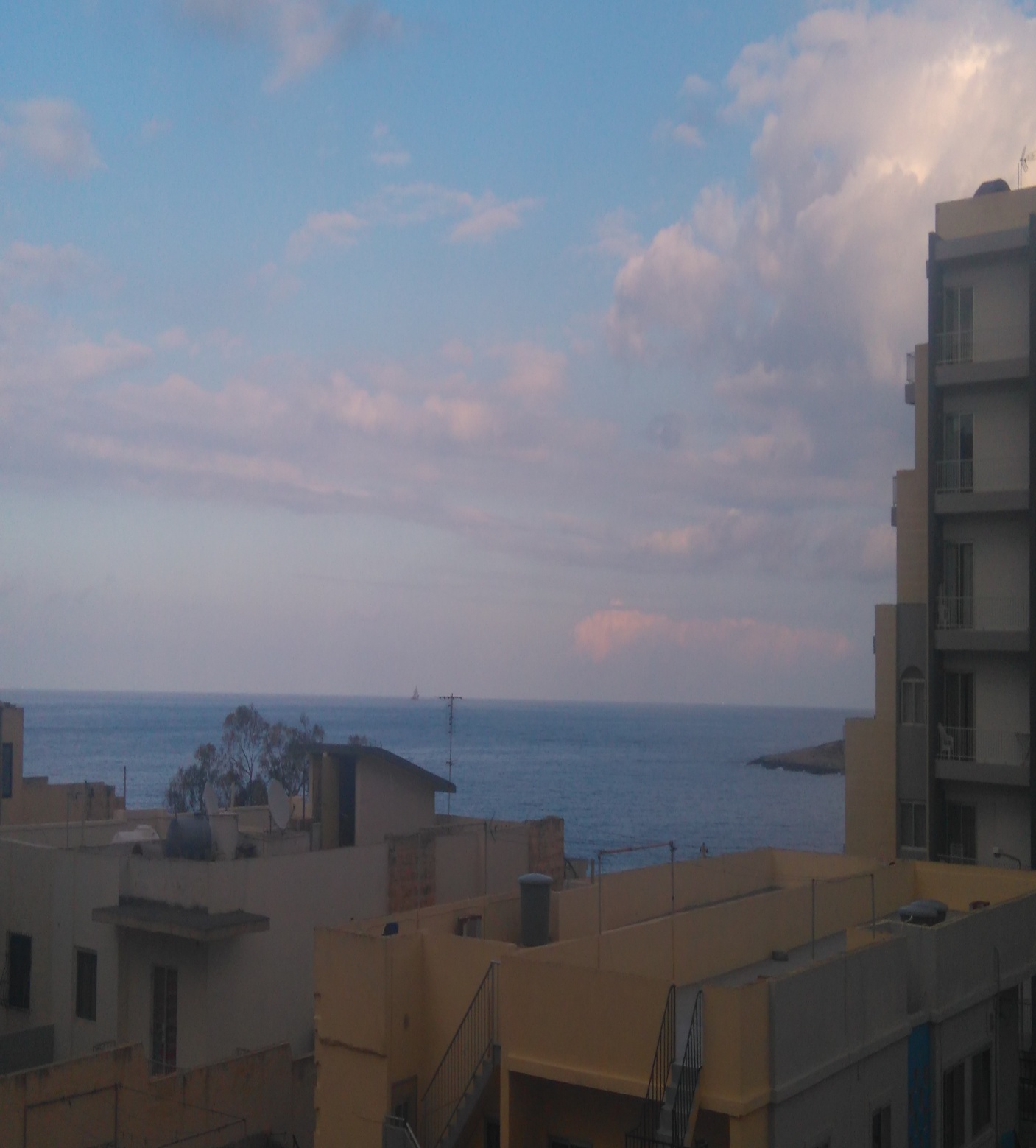 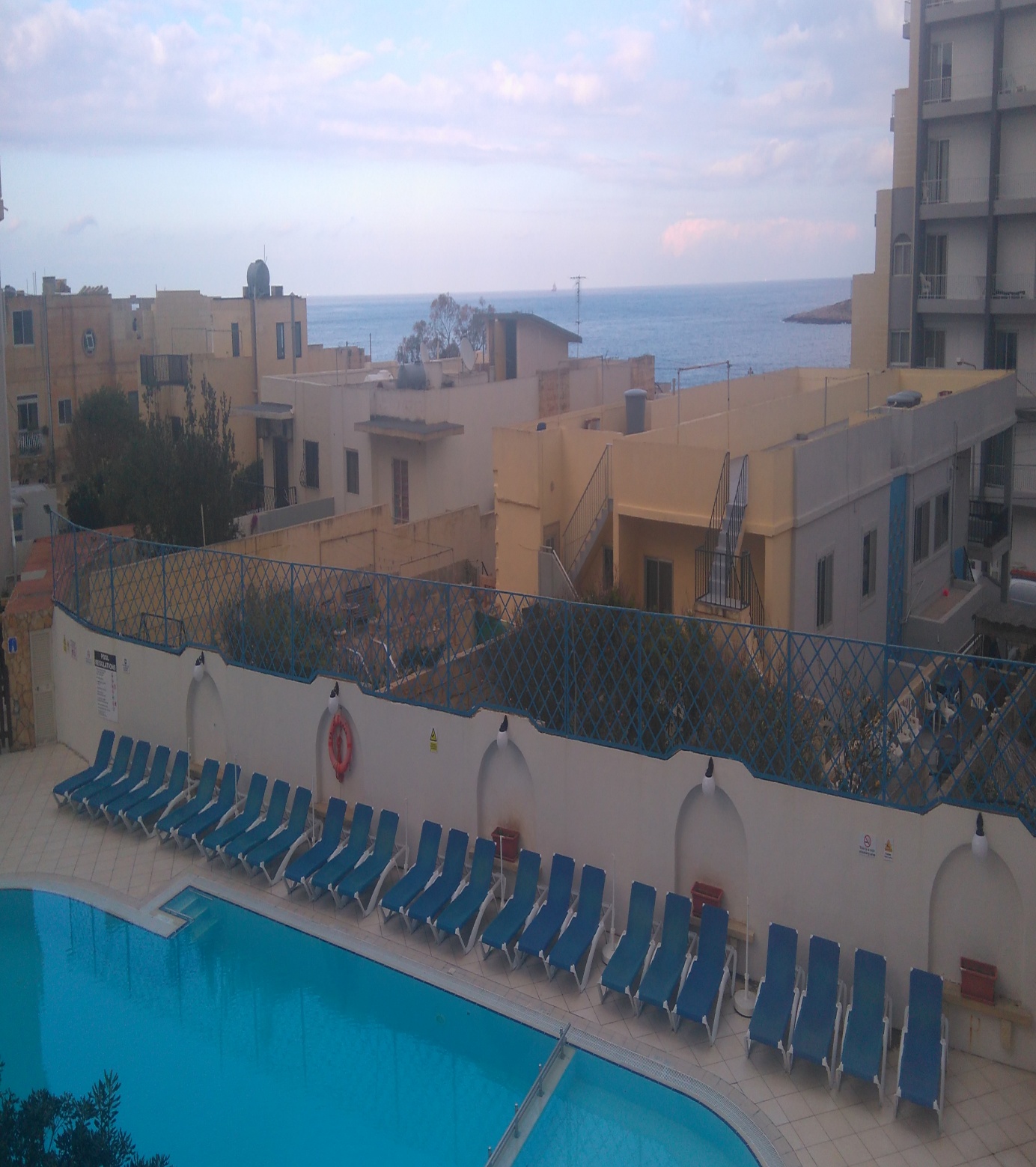 Publiczny transporthttps://www.publictransport.com.mt
Koszt przejazdu 
1,5 euro (15X-14 IV)
2 euro (15IV-14X)
Czas przejazdu max 2 godz. z możliwością dowolnej liczby przesiadek.
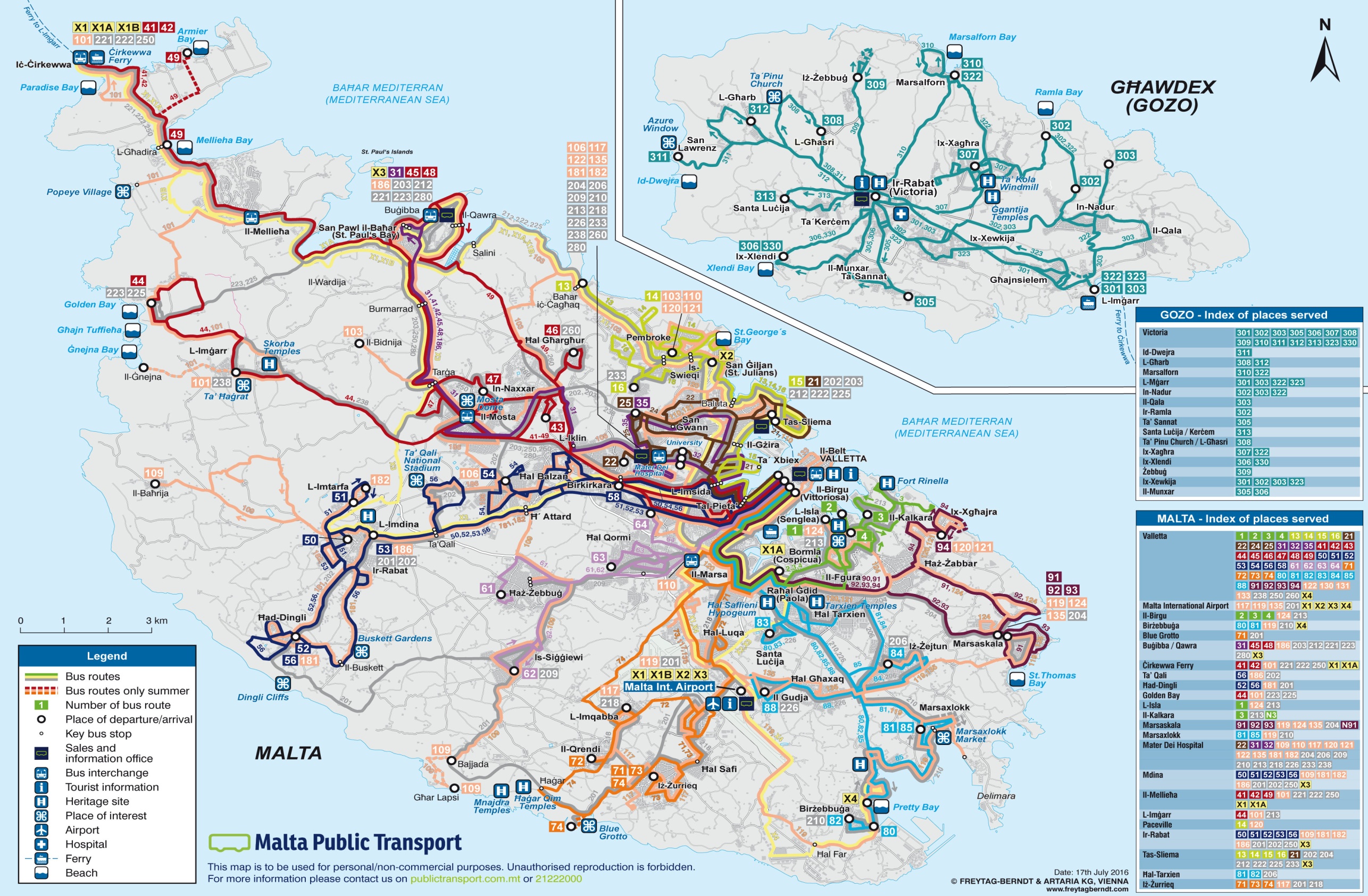 Enjoy the moment!
Good luck !
Katarzyna Cymera
Zabawa
Gdzie to jest?
(Szukaj w miejscowości w której mieszkasz :))